Hymns for Worship at Woodmont
11s- I Will Wake the Dawn
118s- God of Prayer
666- He Bore it All
79s- Softly, So Softly
278- God is Calling the Prodigal
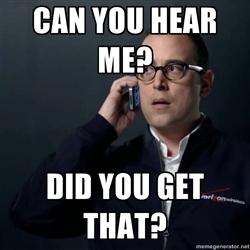 Our Prayers Will be Cut Off byNot Fulfilling our Marriage Vows
A husband honors his wife as a fellow heir so that his prayers won’t be hindered (1 Peter 3:7).

The Greek word for “hindered” means “to be cut off.”

Honoring means more than just not verbally, physically, or mentally abusing her, but sacrificing to fulfill her needs. 

If you don’t love, honor, and cherish your wife as you should, God will cut off your prayers!
Our Prayers Will be Cut Off by          Not Fulfilling our Marriage Vows
A wife is to submit respectfully to her man with a meek & quiet spirit, even if he is disobedient (1 Pet. 3:1-6).

Submissive wives who converted their husbands by living a godly life have had their prayers answered.

This doesn’t mean she must obey Him if he tells her to disobey God’s word. Christ comes first (Matt. 10:34-37). 

If she is mean, hateful, & rebellious towards him, her prayers will be cut off also (1 Pet. 3:12).
Our Prayers Will be Cut Off by Not Correcting our Wrongs with Brethren
If you remember that they have something against you, be reconciled to them before offering worship to God. (Matt. 5:23-24)

If they have sinned against you, show them their fault in private instead of gossiping about it (Matt. 18:15). 

God knows if you have failed to obey this command, and will not hear your prayers if you refuse to do what’s right!
[Speaker Notes: You can’t control what they do, but you can control what you do (Rom. 12:18) Try to be at peace with all men, especially brethren.]
Our Prayers Will be Cut Off if We are Unmerciful
The apostle Paul showed the same mercy to others that He had been shown by the Lord (1 Tim. 1:16).

We have been forgiven of an unpayable debt, and we must forgive those who have sinned against us if we want forgiveness from God (Matt. 6:14-15; 18:23-35)

If you don’t show mercy but instead bear grudges, resentment, and bitterness, how can you expect to receive mercy in the Judgment (Jas. 2:13)?
Clearing up the Static so that                   God will Hear You Again
Instead of getting mad at the cell phone when I lose communication, I change my position to get in tune. 

Confess your sin so that whatever obstacle was there will be removed and you will be forgiven (1 Jn. 1:6-10). 

Be Reconciled- clear up your guilt with your spouse, brethren, or family member. 

Be Restored (First Love)- maybe you lost your motivation of love- Repent (1 Co. 13:1-3; Rev. 2:5)
[Speaker Notes: So how do we do that spiritually?  Valentine’s Day- some decide to get married or reconcile differences. Repent and do the deeds you did at first.]
Conclusion
If you’re an erring Christian and haven’t made correction, you have a bad connection to God.  

If you’re of an accountable age and have refused to obey the gospel, your calls are not getting through. 

You have no service.

God won’t hear your prayers (Pr. 28:9; Isa. 59:2). 

God calls us through the gospel so that we can be saved through His Son’s blood (2 Th. 2:14; Ro. 5:6ff).
Conclusion
His terms are: 
believing Jesus is God’s Son, confessing Him before men (Acts 8:37), 
repenting of your sins and being baptized in water   (Acts 2:38; 8:36, 38; 22:16; 1 Pet. 3:21)

If you meet His conditions and are faithful, you will never have to wonder if he can hear you.

His answer will be “Yes, I can hear you now!”
[Speaker Notes: If you are subject to heaven’s invitation, God calls, we encourage, you come!]
Hymns for Worship at Woodmont
11s- I Will Wake the Dawn
118s- God of Prayer
666- He Bore it All
79s- Softly, So Softly
278- God is Calling the Prodigal